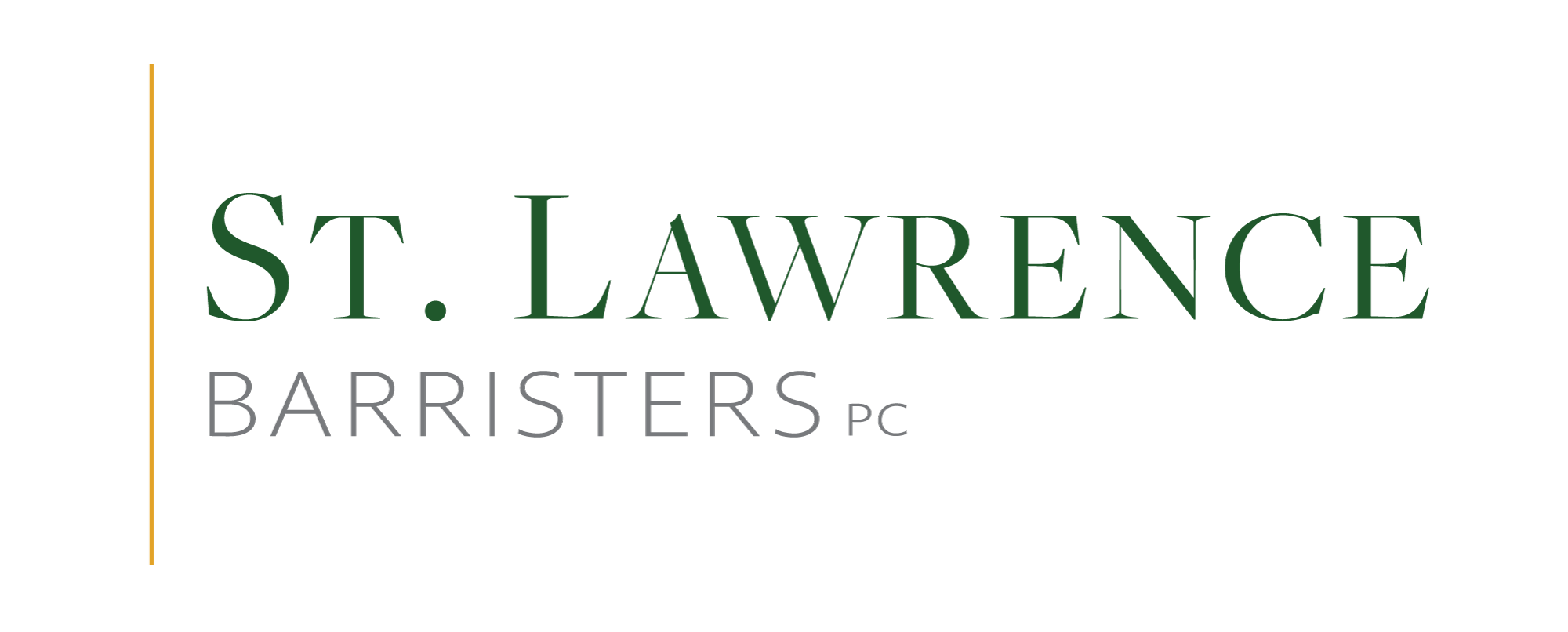 Civil Appeals—Where do I begin?
Colloquium 2022
Brooke MacKenzie
St. Lawrence Barristers PC
21 October 2022
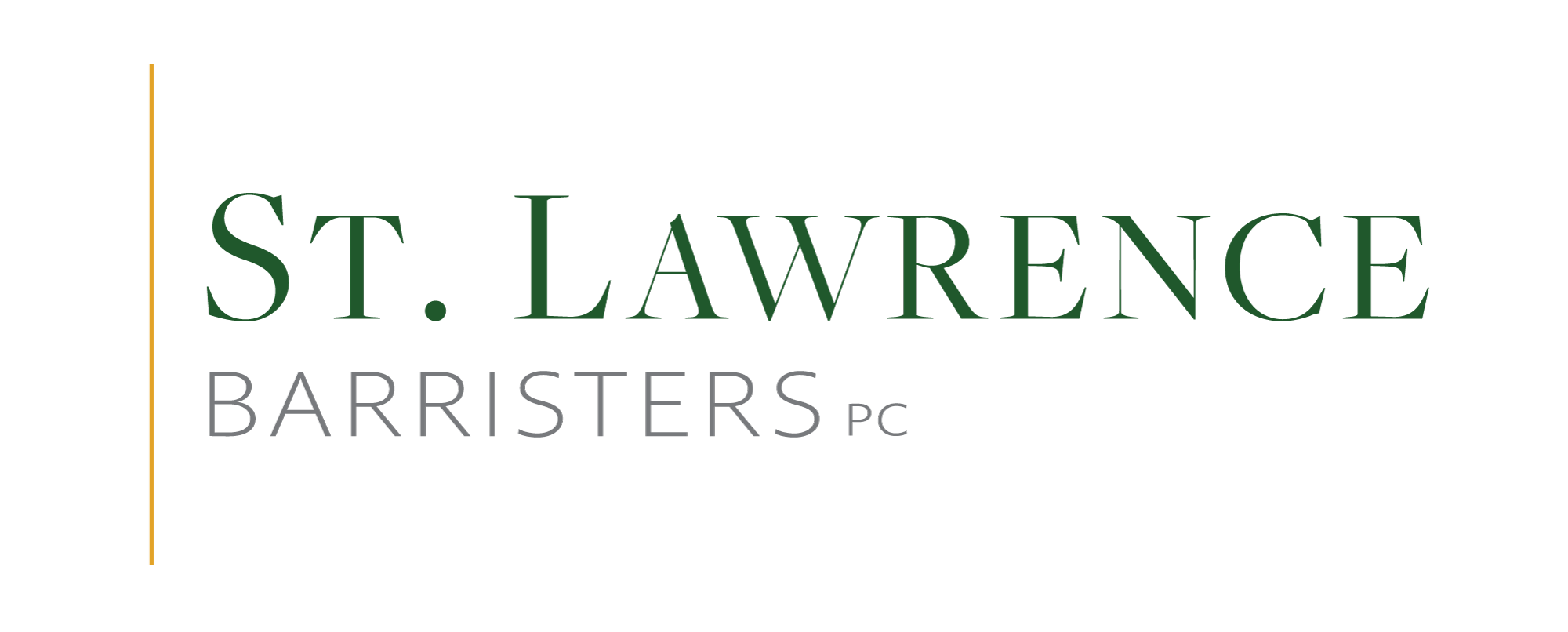 Overview
Where do I start?
The client’s role
Procedural issues
Recommending an appeal to your client
Should I cross appeal?
21 October 2022
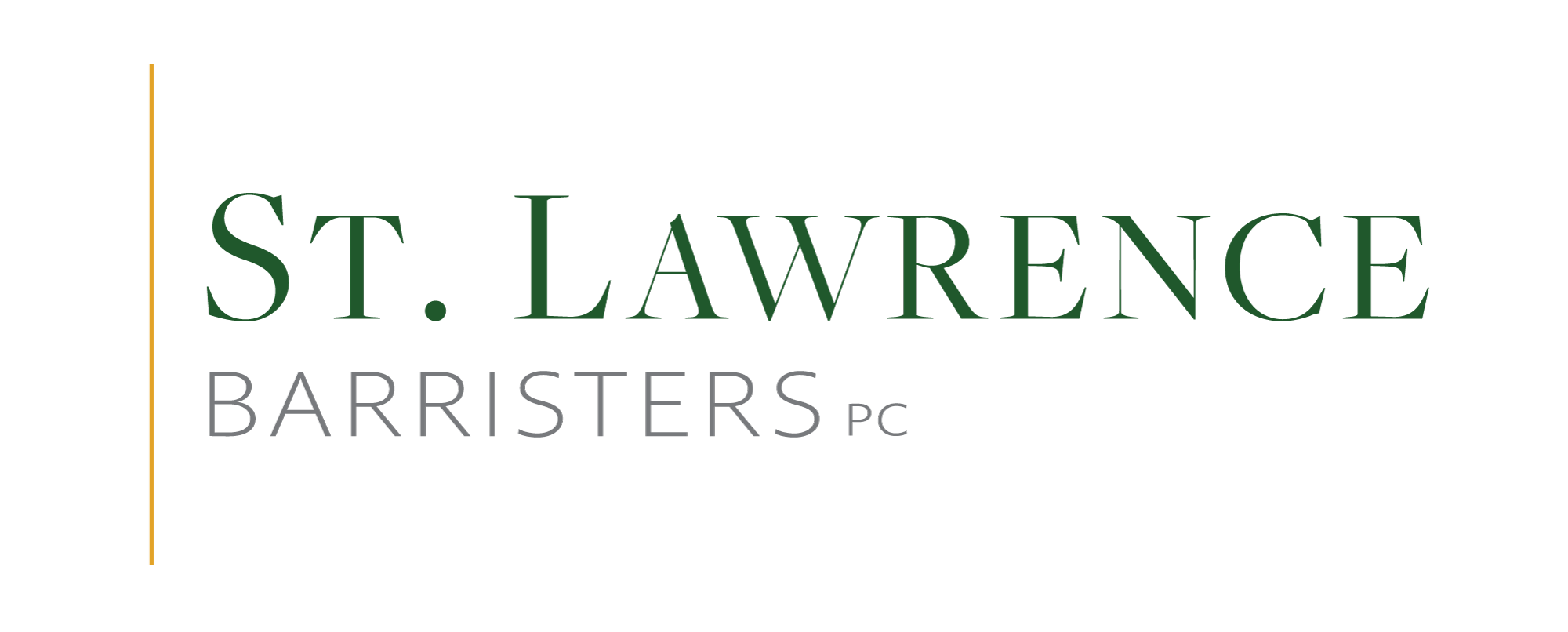 My client wants to appeal…Where do I start?
Appeal ≠ re-arguing the same case
Deference to findings of fact 
Are there really any errors of law?
Error must have made a difference to the outcome – ask: So what?
Think about the remedy
21 October 2022
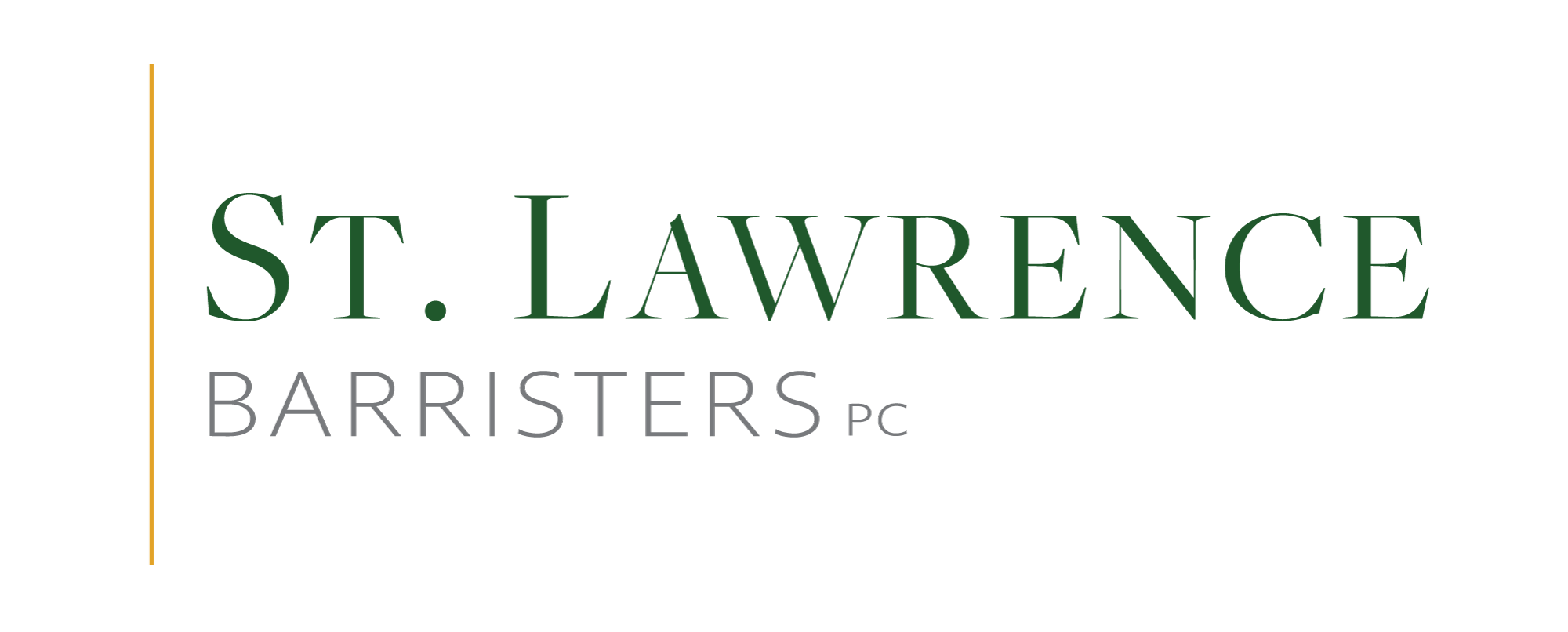 You should be able to explain…
What did the trial/motions judge get wrong?
How did this error affect the outcome?
How can an appellate court make it right?
21 October 2022
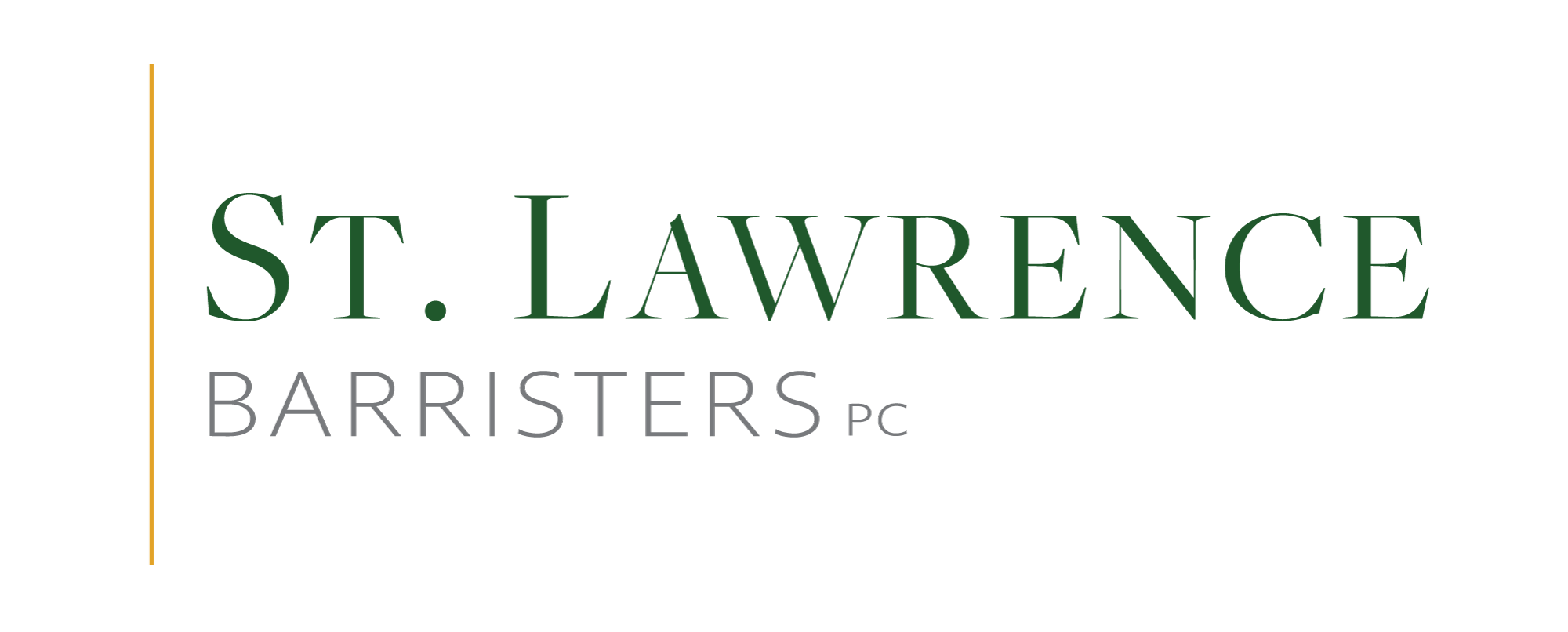 Your client’s role
This is your client’s case. Whether to appeal is their decision!
But, client is likely to turn to you for a recommendation—and to trust it
Help them make an informed and considered decision
Tempting to push an appeal to redeem yourself, get an appellate court appearance, or clarify the law on a particular issue…
Think about it from your client’s perspective:
Appeals take more time
Appeals cost more money
You need to do a realistic risk assessment
21 October 2022
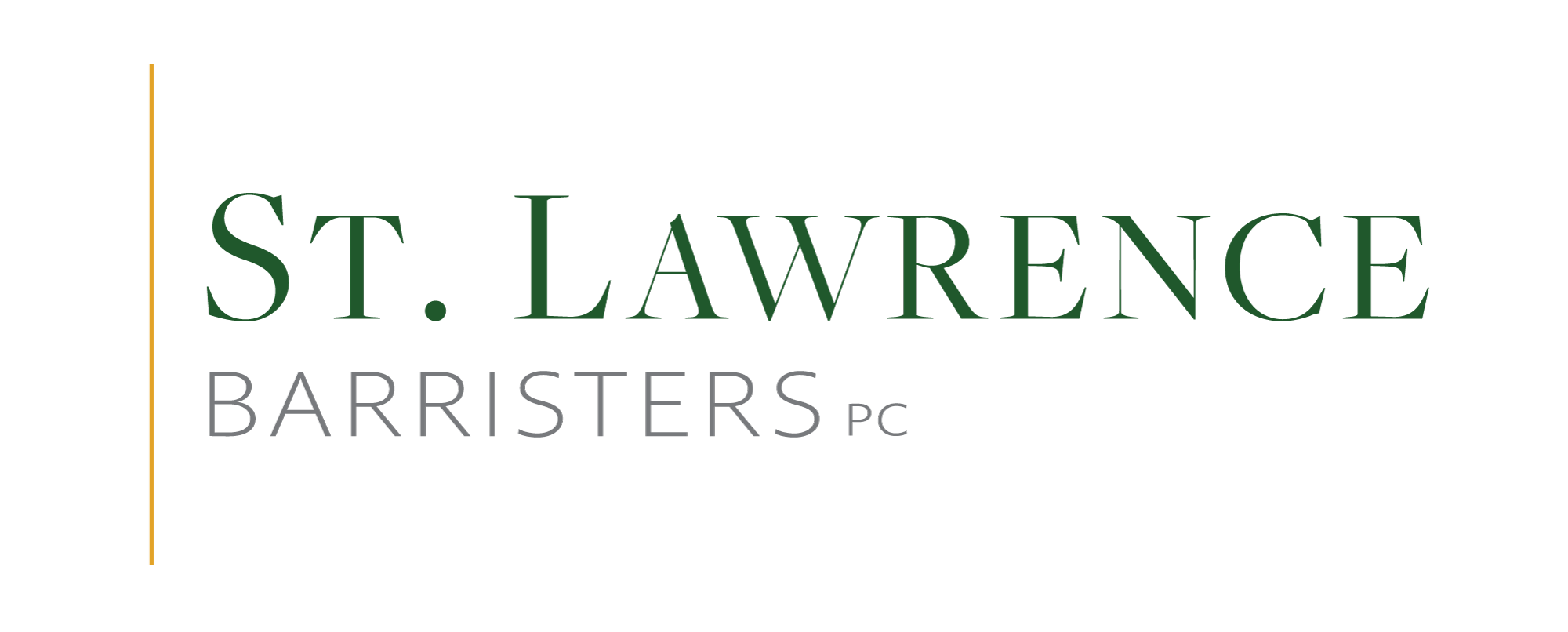 Procedural issues on appeal
Where does an appeal lie?
Is leave to appeal required?
Is there an automatic stay pending appeal?
Should you apply for a stay?
By when does an appeal have to be commenced? How?
Know the answers to these before recommending an appeal to your client!
21 October 2022
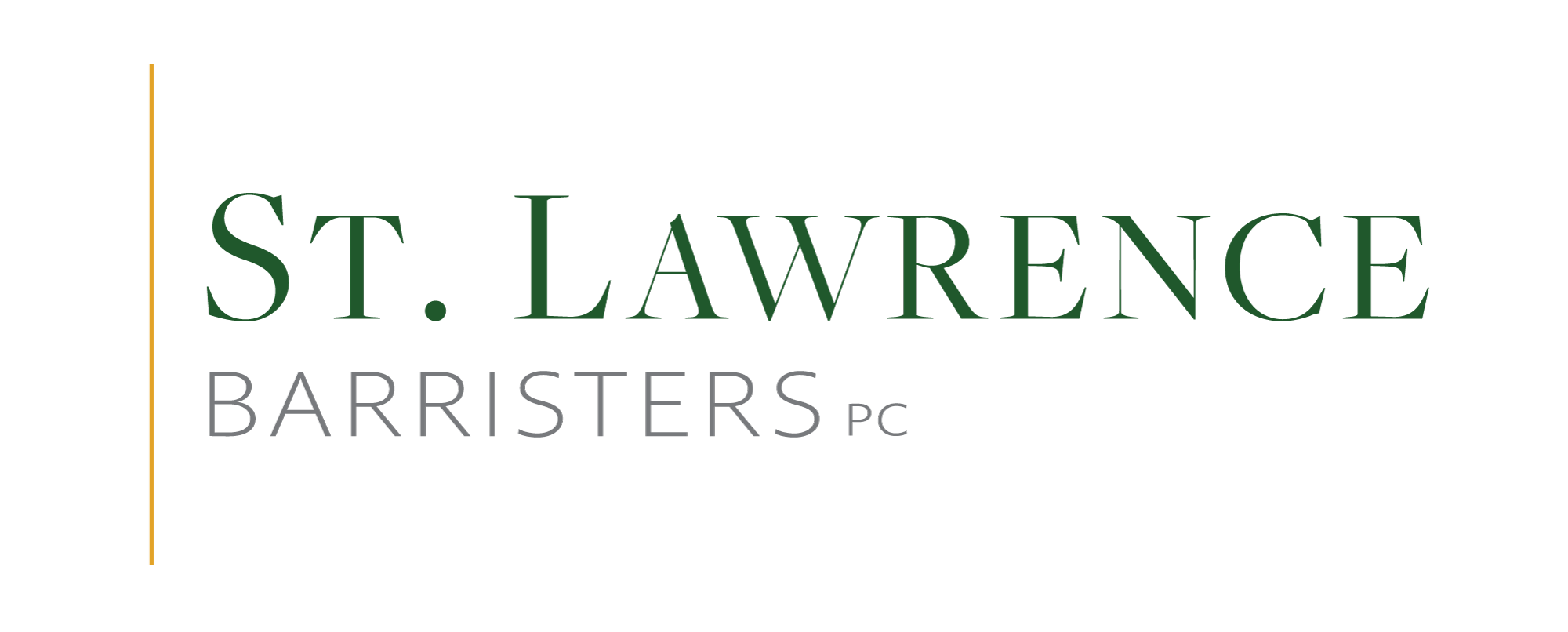 Helping your client decide
The basics: 
What does an appeal look like? What is the process and how is it different from trial or a motion? (depending on how sophisticated your client is) 
Legal issues:
What errors have you identified? Fact? Law? Mixed?
What standard of review is going to be applied on appeal to these errors?
What isn’t a reversible error
Practical issues:
How much is this likely to cost? 
When is an appeal likely to be heard?
Risk of adverse costs on appeal?
How is this going to affect continuing litigation? (interlocutory orders)
21 October 2022
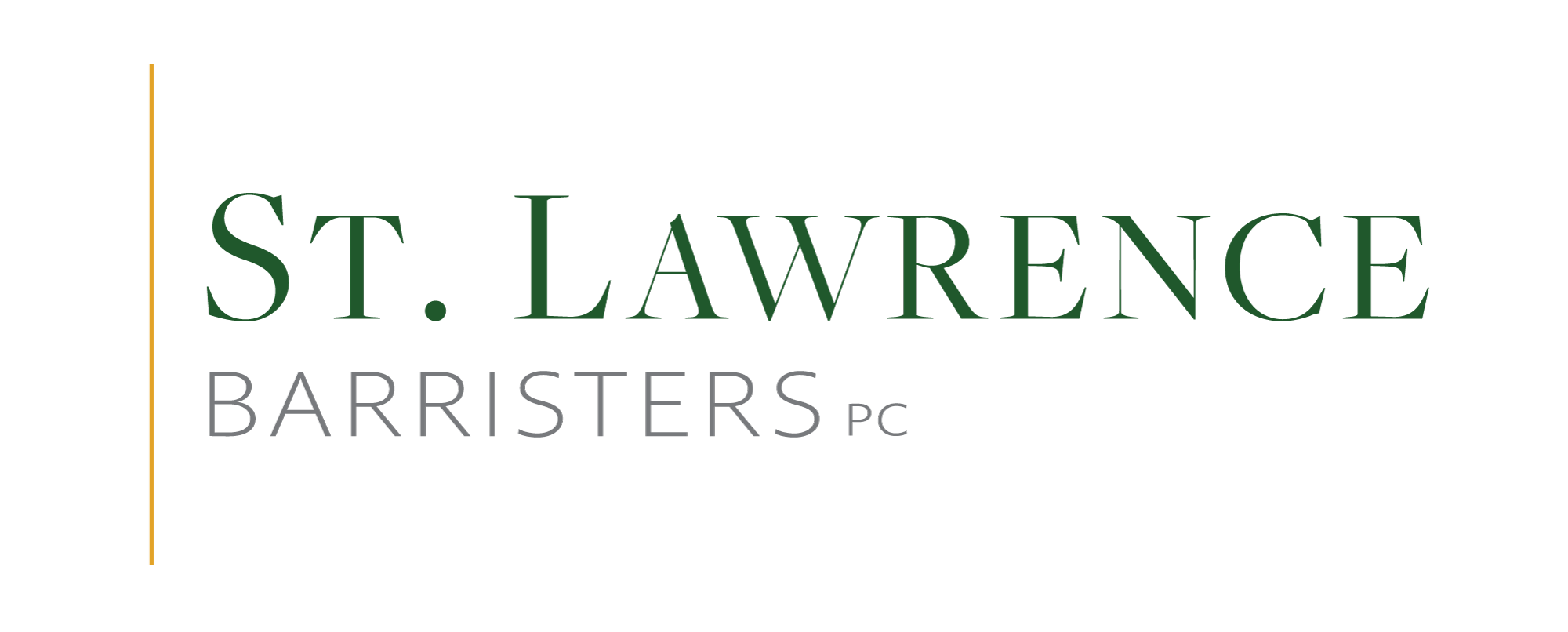 Recommending an appeal:Things to think about
Take a step back
Don’t rush the decision
What’s at stake?
Getting an outside perspective
21 October 2022
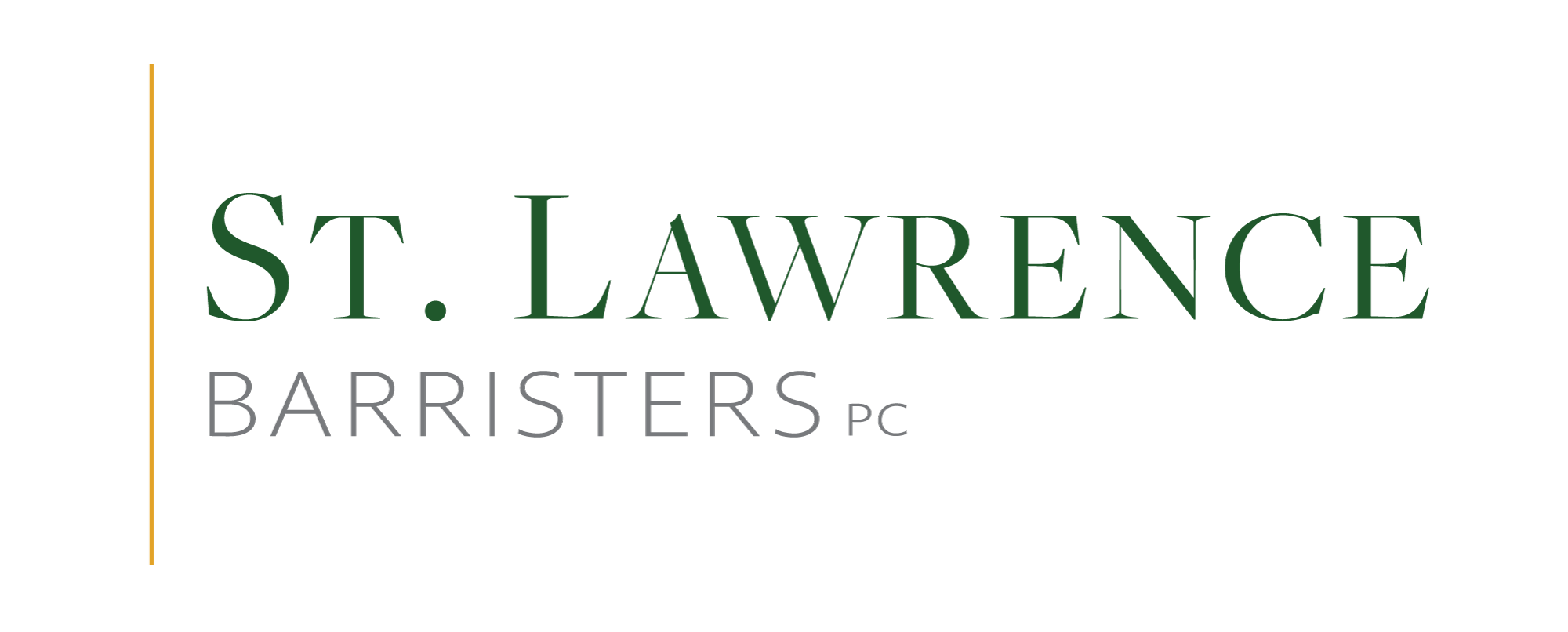 Should I cross-appeal?
When you are a Respondent, think about this carefully
How important is the issue or finding?
Worth risking what you’ve won to overturn this point?
When responding, you have deference on your side—cross-appealing may undermine this!
Similar consideration in responding to motions for leave to appeal
21 October 2022
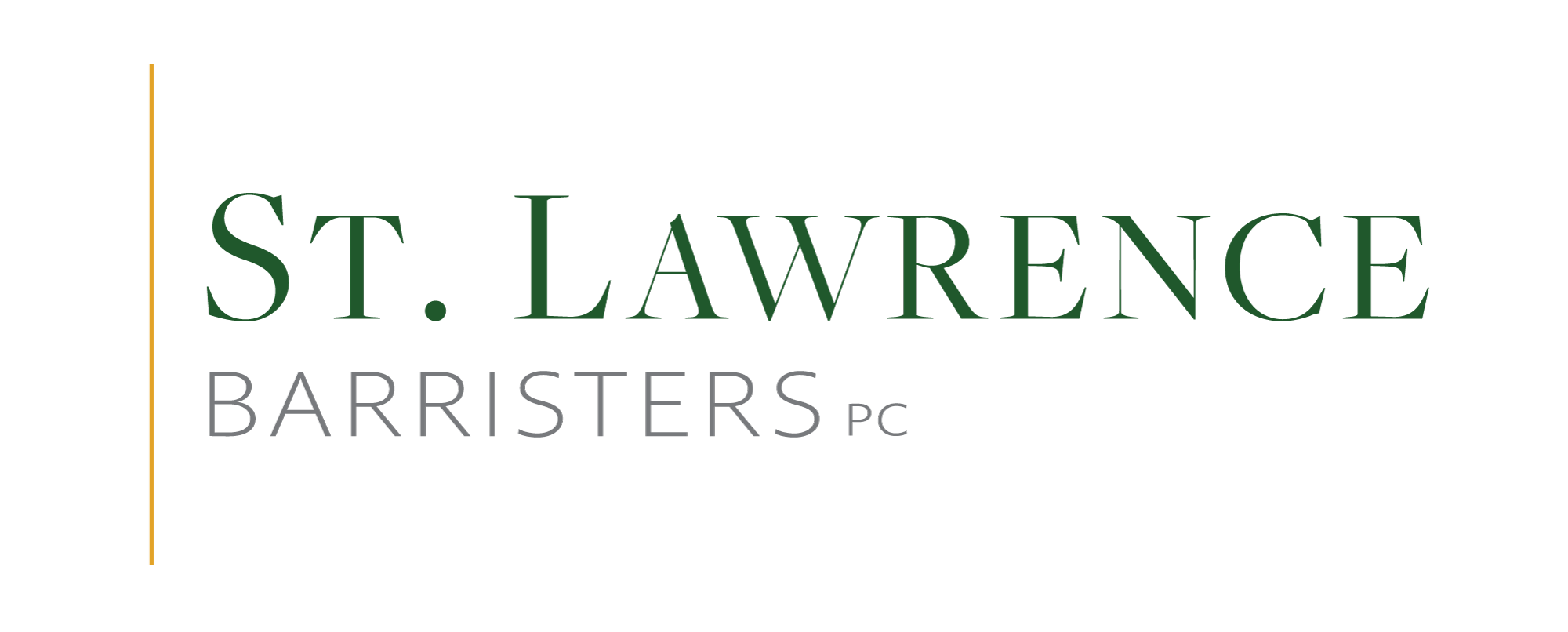 Questions?
Brooke MacKenziebrooke.mackenzie@stlbarristers.ca 
647-245-0123
21 October 2022